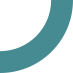 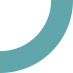 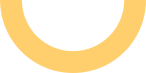 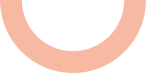 BÀI 12
CÔNG THỨC PHÂN TỬ HỢP CHẤT HỮU CƠ
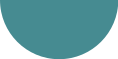 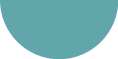 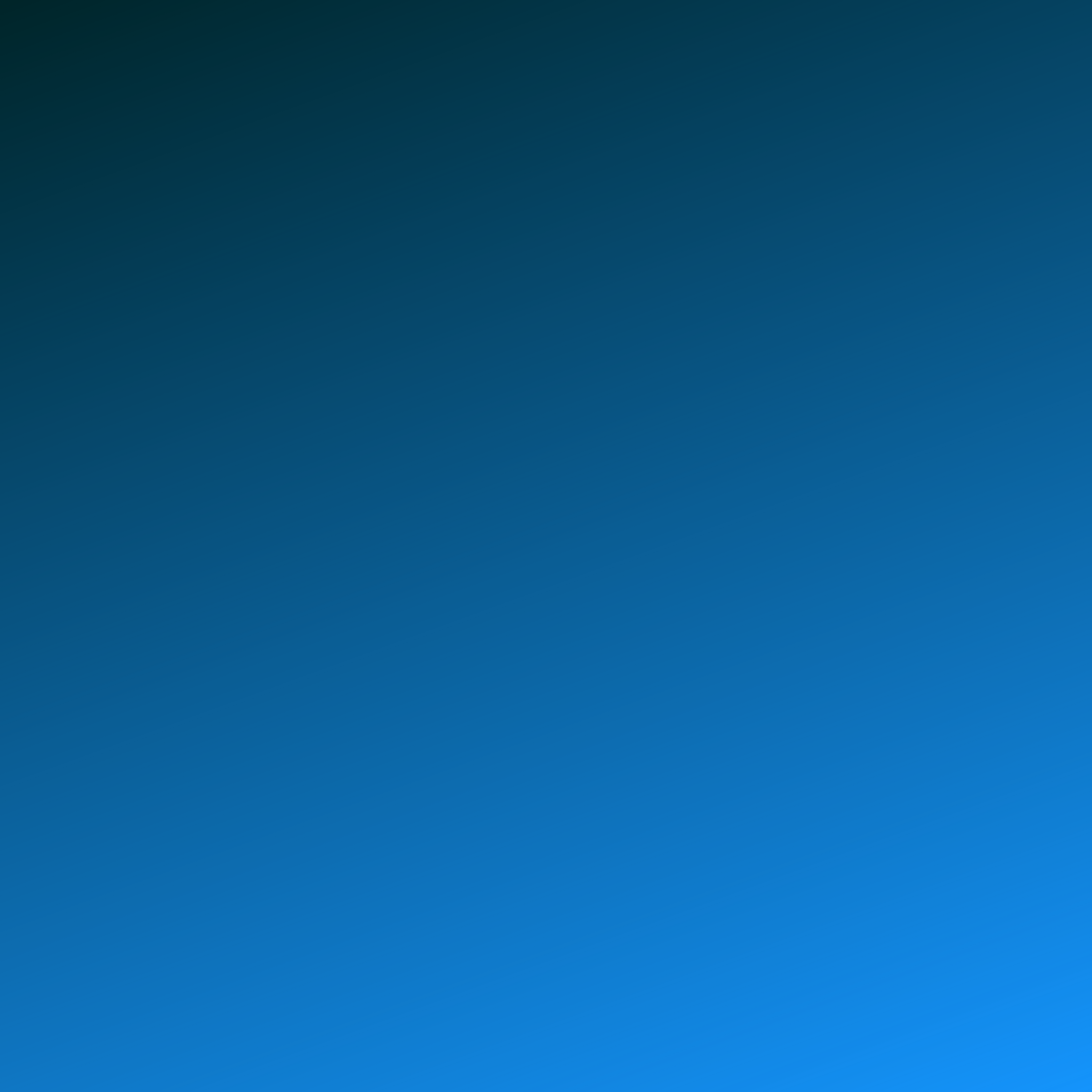 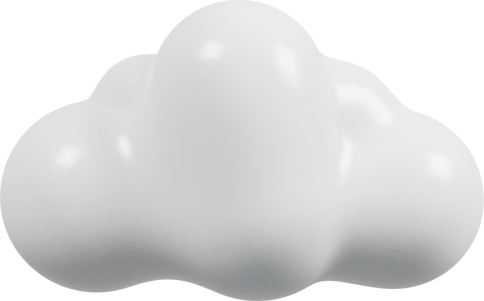 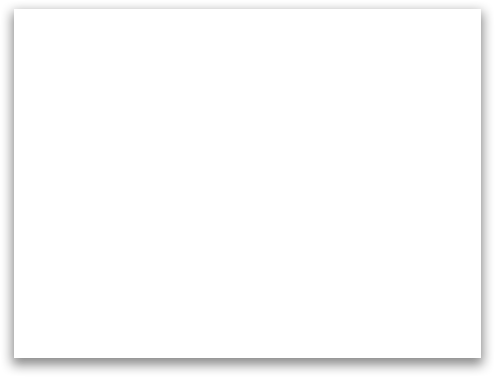 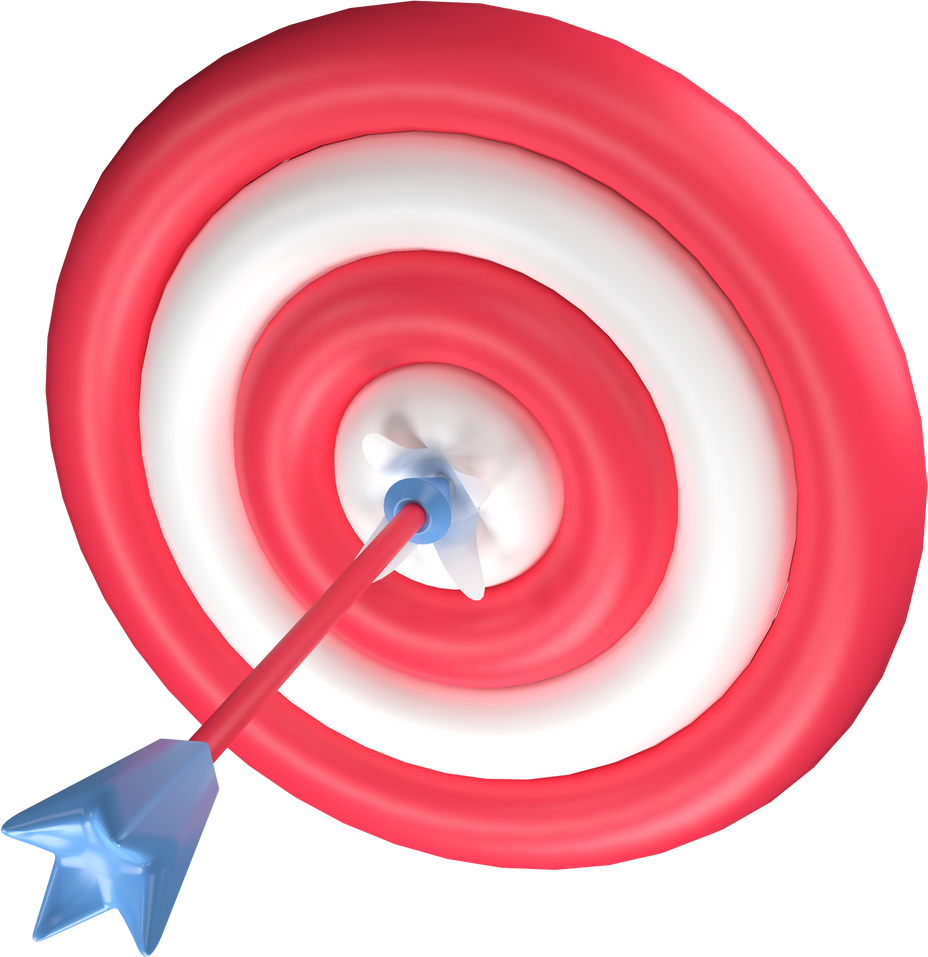 Nêu được khái niệm về công thức phân tử hợp chất hữu cơ
Sử dụng được kết quả phổ khối lượng (MS) để xacxs định phân tử khối của hợp chất hữu cơ.
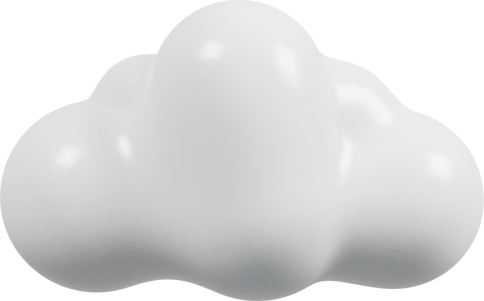 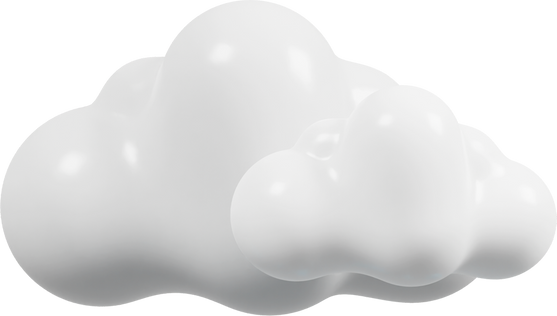 Lập được công thức phân tử hợp chất hữu cơ từ dữ liệu phân tích nguyên tố và phân tử khối.
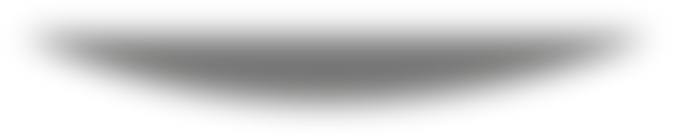 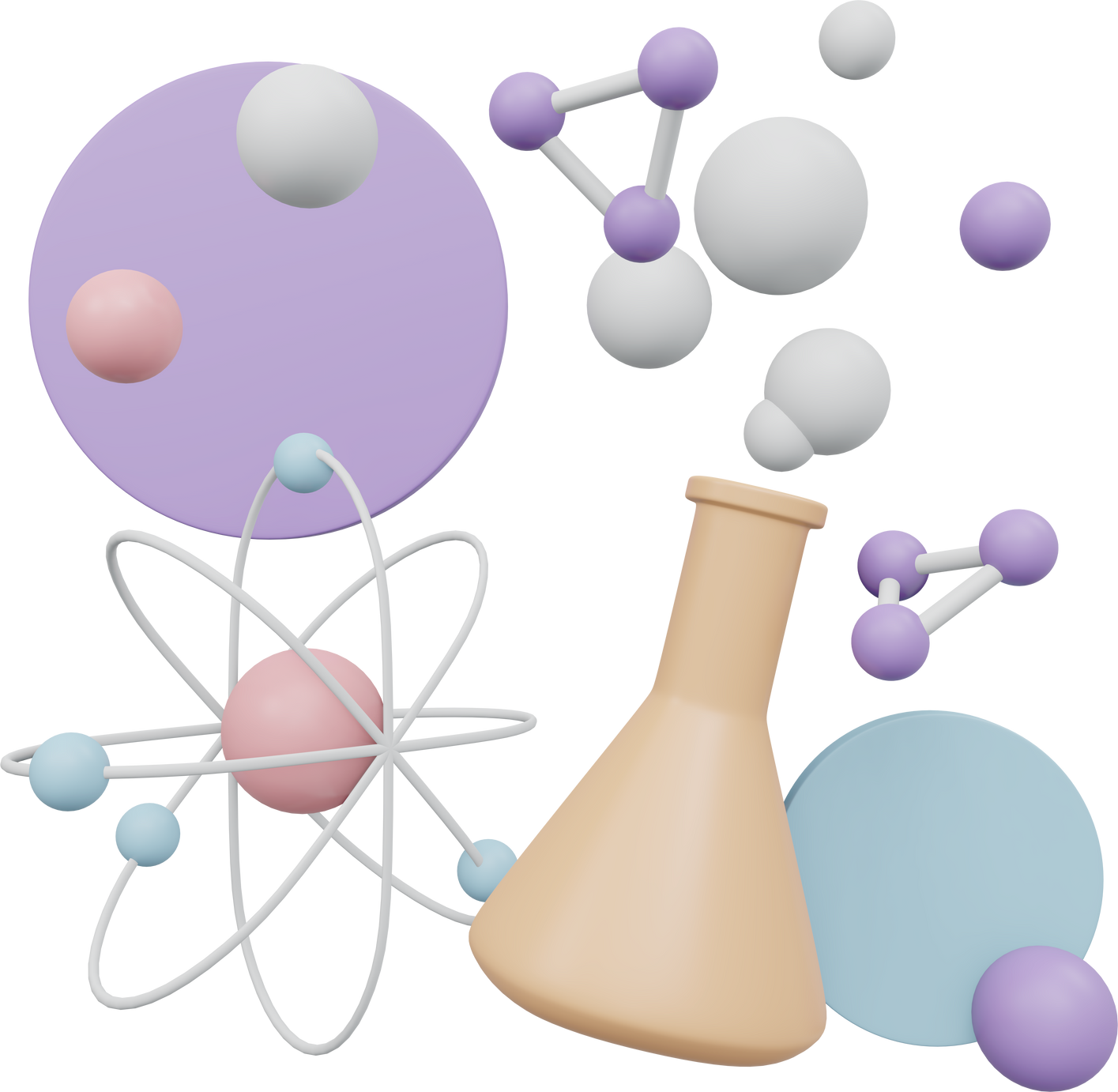 I. CÔNG THỨC PHÂN TỬ
1. Khái niệm:
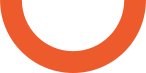 Hãy viết công thức phân tử của các hợp chất hữu cơ có mô hình cho dưới đây
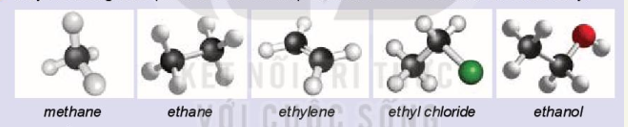 C2H5Cl
CH4
C2H4
C2H6
C2H5OH
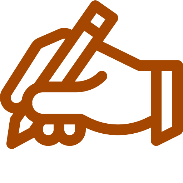 Khái niệm: Công thức phân tử cho biết thành phần nguyên tố và số lượng nguyên tử của mỗi nguyên tố trong phân tử
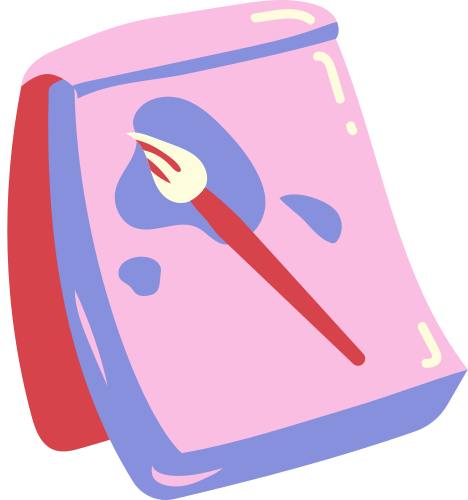 2. Cách biểu diễn công thức phân tử hợp chất hữu cơ
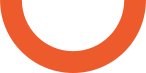 C2H6O
C6H12O6
C2H4
C2H4O2
CH4
CH4
CH2
CH2O
C2H6O
CH2O
a) Công thức tổng quát: cho biết các nguyên tố có trong phân tử hợp chất hữu cơ.
b) Công thức đơn giản nhất: cho biết tỉ lệ số nguyên tử của các nguyên tố có trong phân tử hợp chất hữu cơ.
(CTĐGN)n  =  CTPT
* Nhận xét:
CTPT có thể                 ≡ CTĐGN
                                                          ≠ CTĐGN
CTPT khác nhau                 ≠ CTĐGN          
                                               ≡ CTĐGN
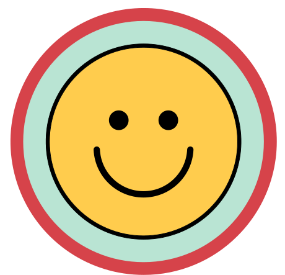 II. LẬP CÔNG THỨC PHÂN TỬ HỢP CHẤT HỮU CƠ
1. Xác định phân tử khối bằng phương pháp phổ khối lượng
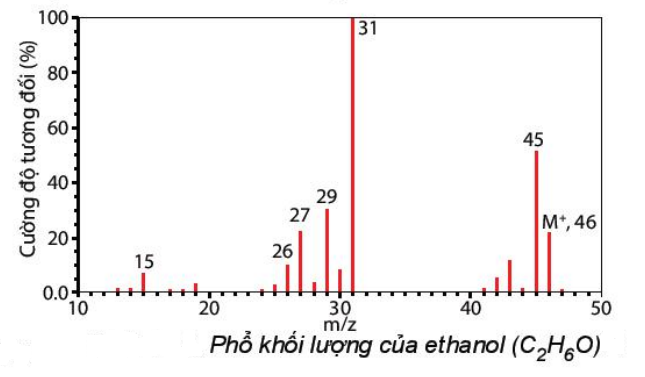 Phổ khối lượng có thể cho thông tin về phân tử khối của hợp chất hữu cơ thông qua mảnh ion phân tử  [M+ ] thường với tín hiệu có giá trị m/z lớn nhất.
Dựa vào hình 12.1: Phổ khối lượng của ethanol ( C2H6O), Hãy cho biết phân tử khối của ethanol.
Phổ khối lượng ethanol có peak ion phân tử  [C2H6O+]  có giá trị m/z lớn nhất bằng 46, đúng bằng phân tử khối của chất.
Từ phổ khối lượng làm thế nào để xác định được phân tử khối của hợp chất hữu cơ vừa khảo sát .
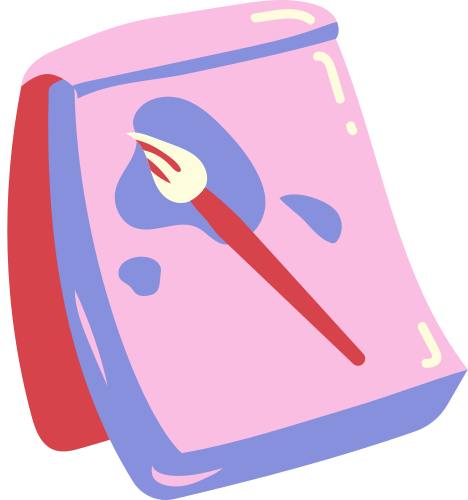 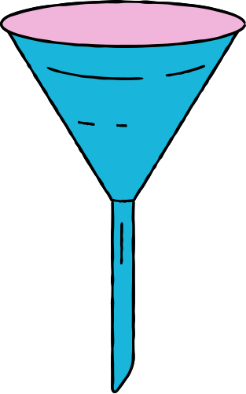 II. LẬP CÔNG THỨC PHÂN TỬ HỢP CHẤT HỮU CƠ
1. Xác định phân tử khối bằng phương pháp phổ khối lượng
Hãy gán các chất hữu cơ sau: C6H6, C3H8O, C4H8O2 vào các phổ khối lượng tương ứng dưới đây:
C6H6
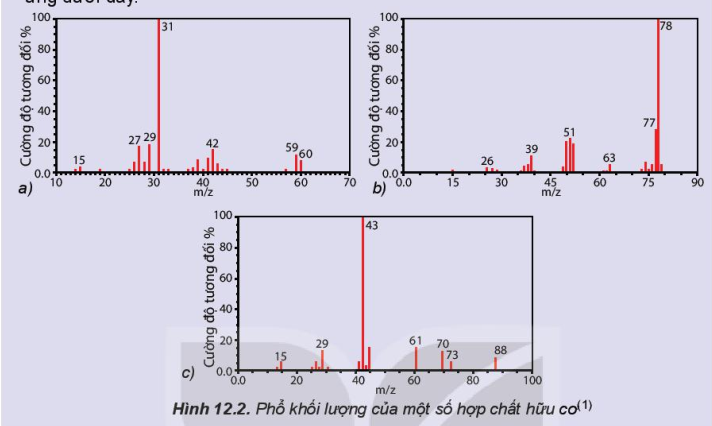 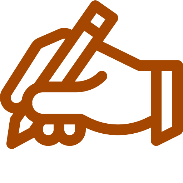 C3H8O
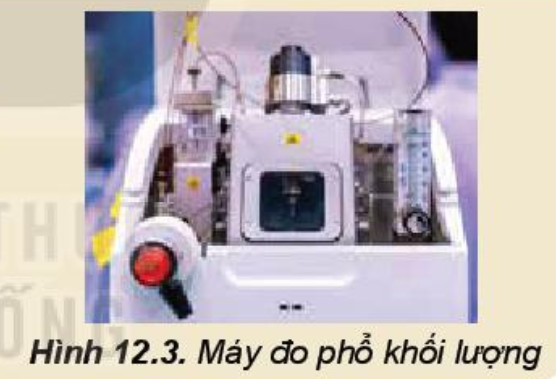 Phổ khối lượng được sử dụng để xác định phân tử khối của hợp chất hữu cơ.
C4H8O2
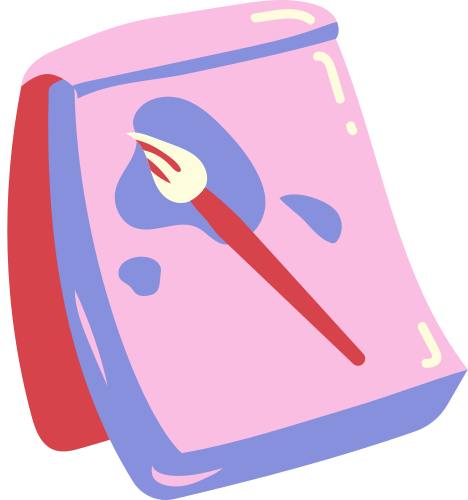 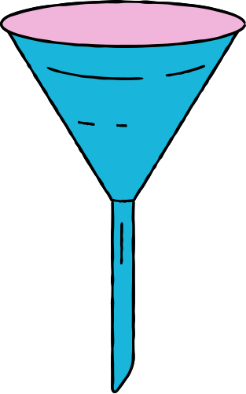 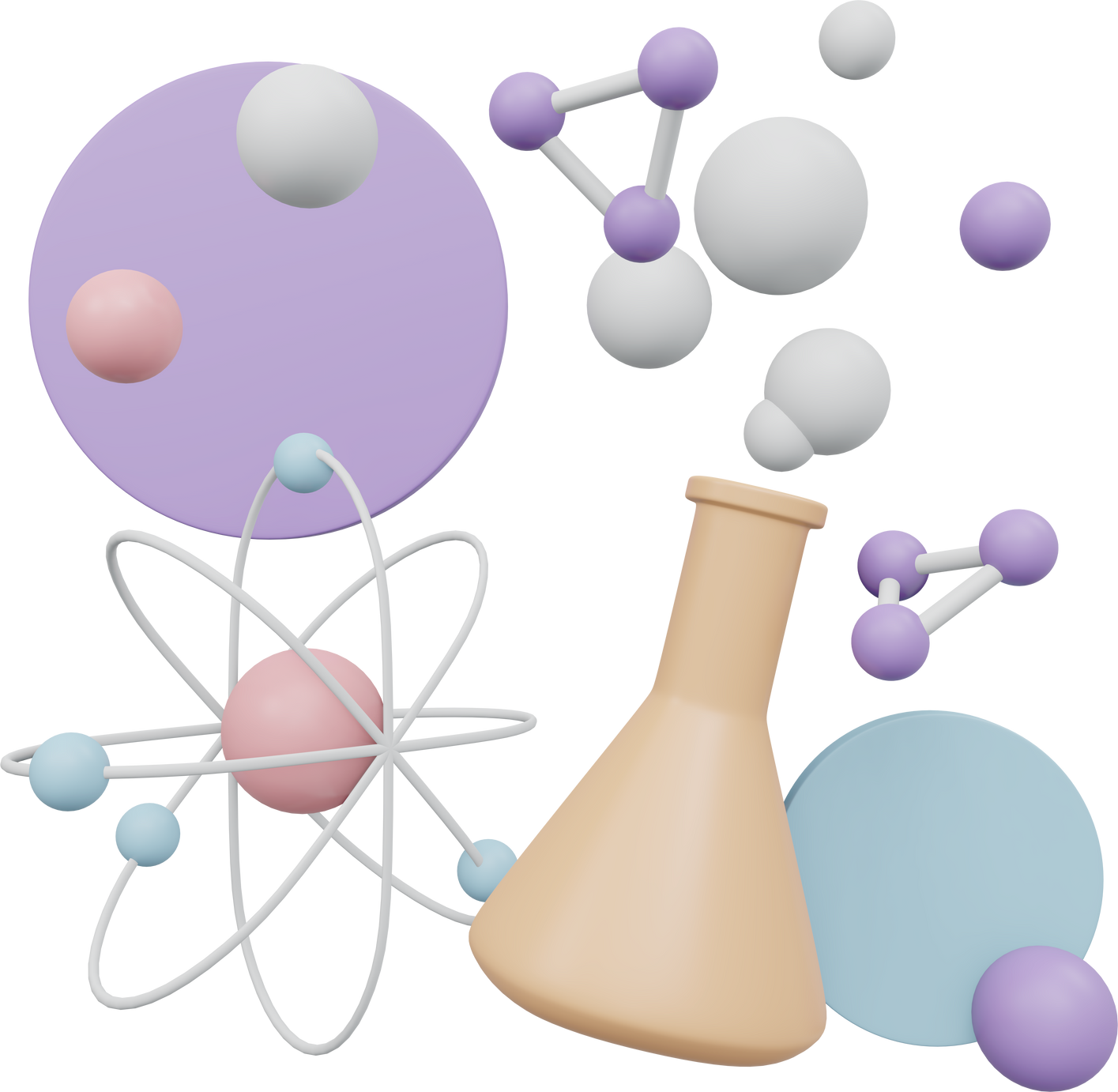 II. LẬP CÔNG THỨC PHÂN TỬ HỢP CHẤT HỮU CƠ
2. Lập công thức phân tử hợp chất hữu cơ.
B1: Đặt công thức phân tử tổng quát là CxHyOz.
B2: Thiết lập công thức đơn giản nhất bằng cách lập tỉ lệ x : y : z ở dạng số nguyên tối giản p : q : r như sau:
Làm thế nào để lập công thức phân tử hợp chất hữu cơ từ dữ liệu phân tích nguyên tố và phân tử khối.
B3: Thiết lập được công thức đơn giản nhất: CpHqOr.
Mối liên hệ giữa CTPTvà CTĐGN: CxHyOz = (CpHqOr)n.
Trong đó: p, q, r là các số nguyên tối giản ; x, y, z, n là số nguyên dương.
B4: Biết phân tử khối, xác định được giá trị n, từ đó suy ra CTPT
II. LẬP CÔNG THỨC PHÂN TỬ HỢP CHẤT HỮU CƠ
2. Lập công thức phân tử hợp chất hữu cơ.
Ví dụ:
Kết quả phân tích nguyên tố cho biết phần trăm khối lượng các nguyên tố trong camphor là 78,94% C; 10,53% H; 10,53% O.
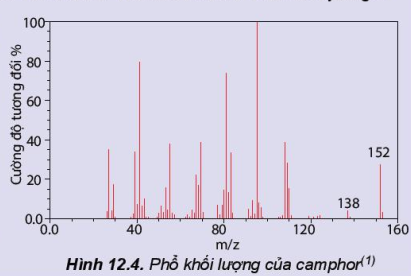 Từ phổ khối lượng của camphor xác định được giá trị của m/z của peak bằng 152.
- Lập CTĐGN
- Xác định phân tử khối
- Xác định CTPT
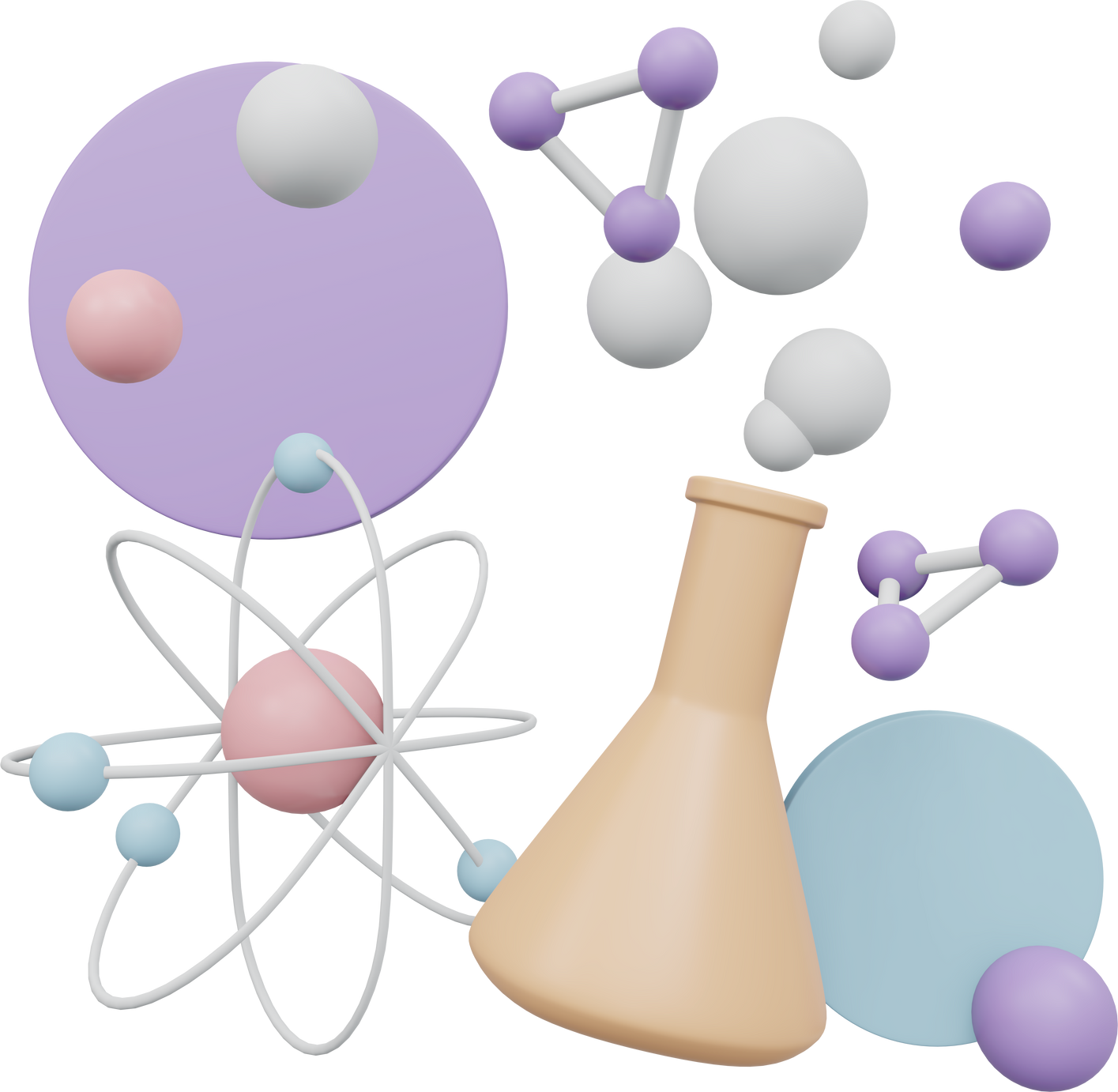 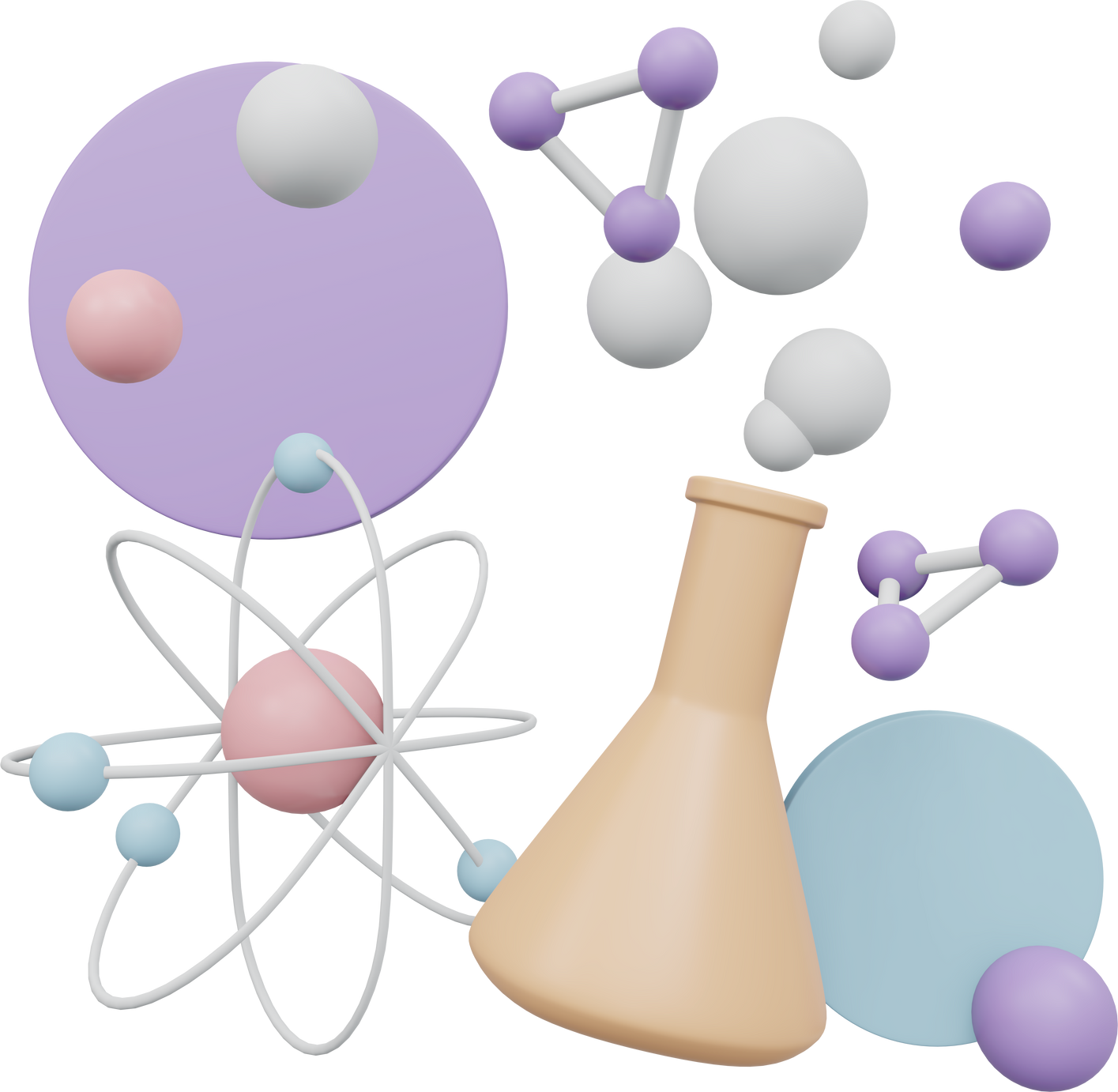 II. LẬP CÔNG THỨC PHÂN TỬ HỢP CHẤT HỮU CƠ
2. Lập công thức phân tử hợp chất hữu cơ.
Hướng dẫn giải:
- Gọi CTPT của camphor:  CxHyOz 
- Ta có tỉ lệ phần trăm các nguyên tố trong phân tử:
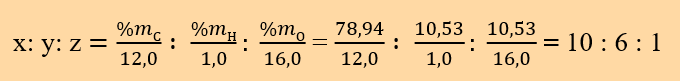 - CTĐGN: C10H6O
- Từ phổ khối lượng của camphor ta có phân tử khối của camphor: M = 152
	Ta có: CxHyOz = (C10H6O)n   
 	=> (12.10 + 16.1 + 16).n = 152 
	=> n = 1.
Vậy CTPT của camphor là C10H6O.
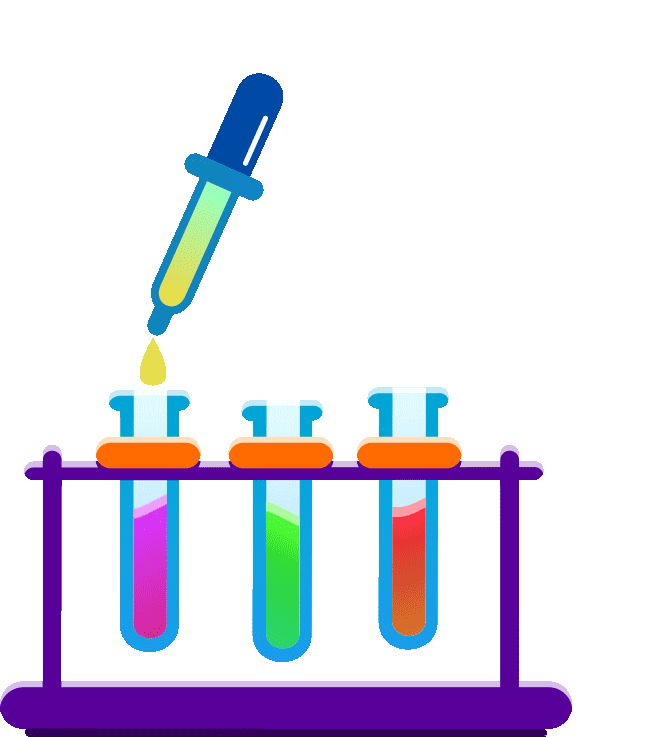 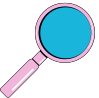 LUYỆN TẬP
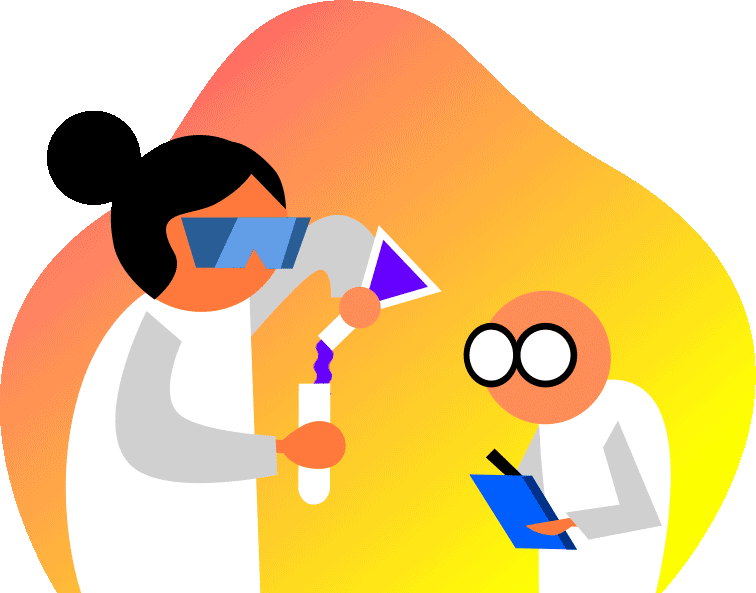 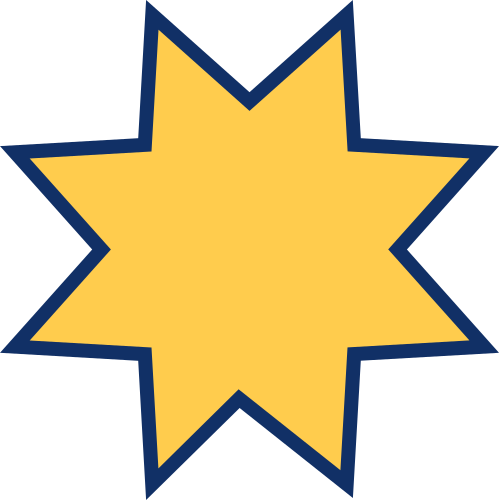 LUYỆN TẬP
Câu 1:
Khi nghiên cứu thành phần hóa học của tinh dầu quế, người ta thu được nhiều hợp chất hữu cơ trong đó có cinnamaldehyde và o-methoxycinnamaldehyde với công thức cấu tạo:
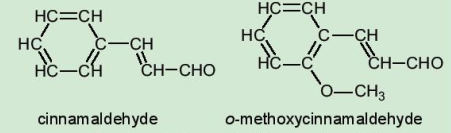 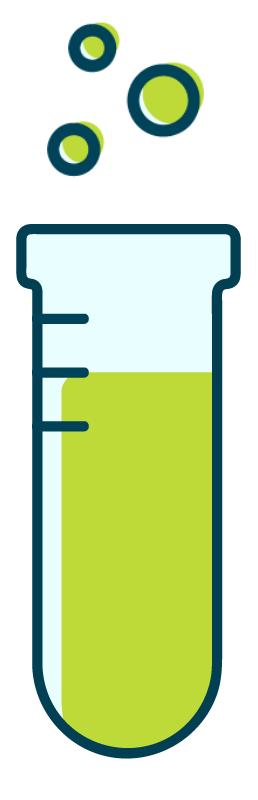 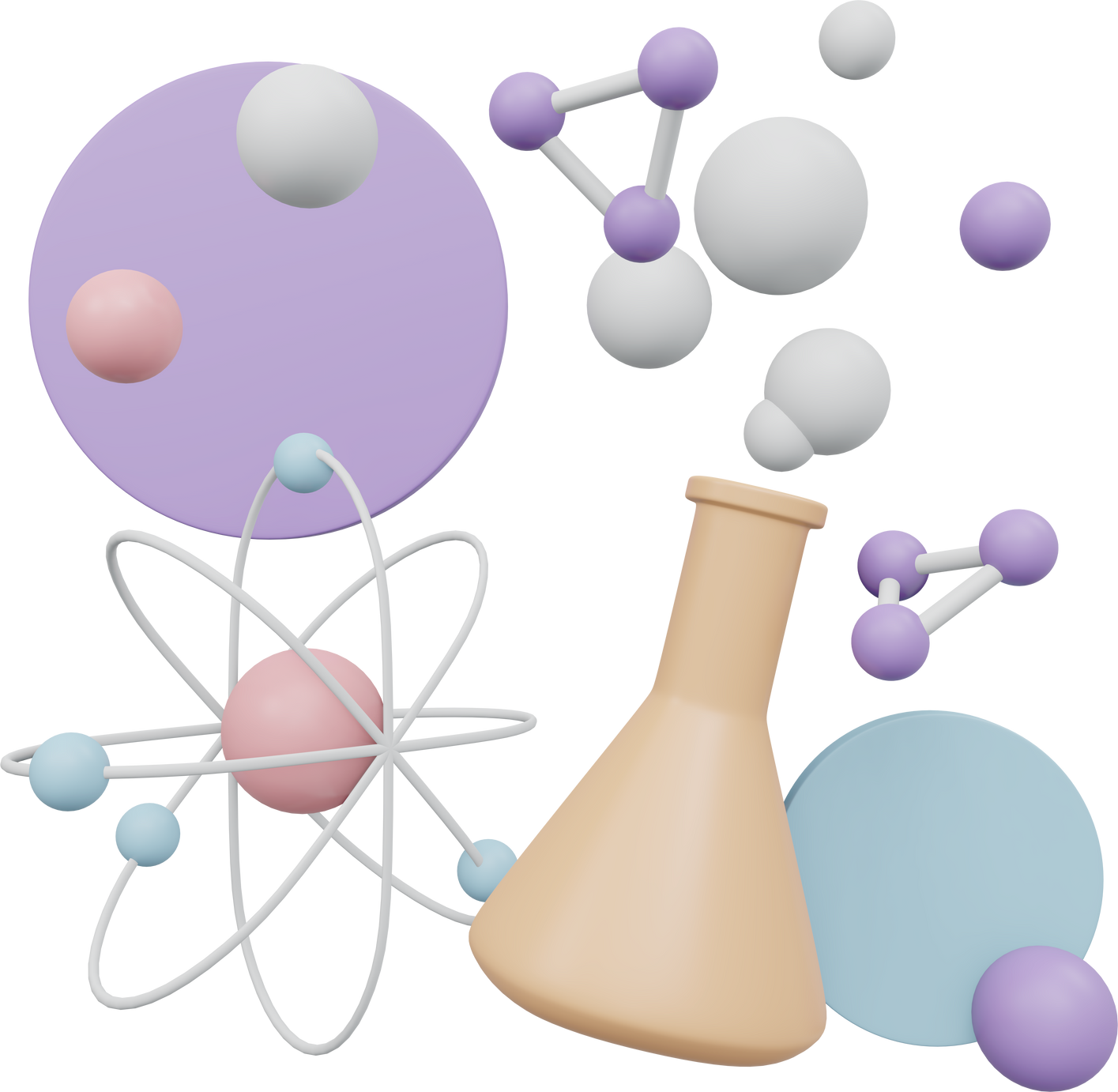 Hãy viết CTPT và CTĐGN của các hợp chất này.
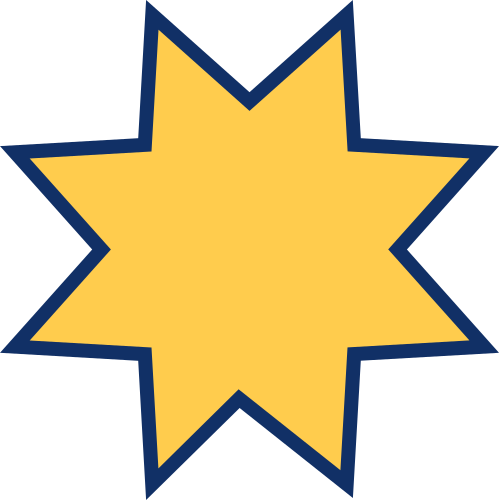 LUYỆN TẬP
Câu 1:
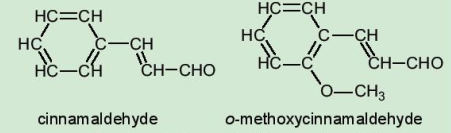 Giải:
cinnamaldehyde
+ Công thức phân tử: C9H8O.
+ Công thức đơn giản nhất: C9H8O.
o – methoxycinnamaldehyde
+ Công thức phân tử: C10H10O2.
+ Công thức đơn giản nhất: C5H5O.
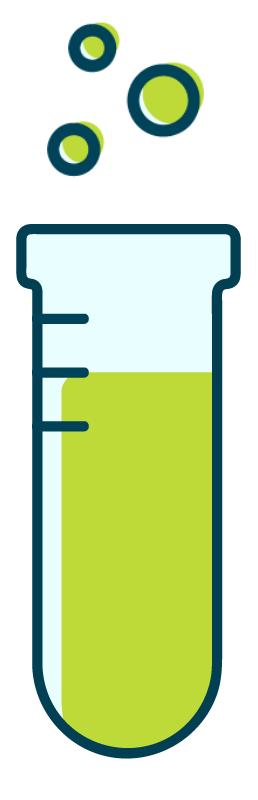 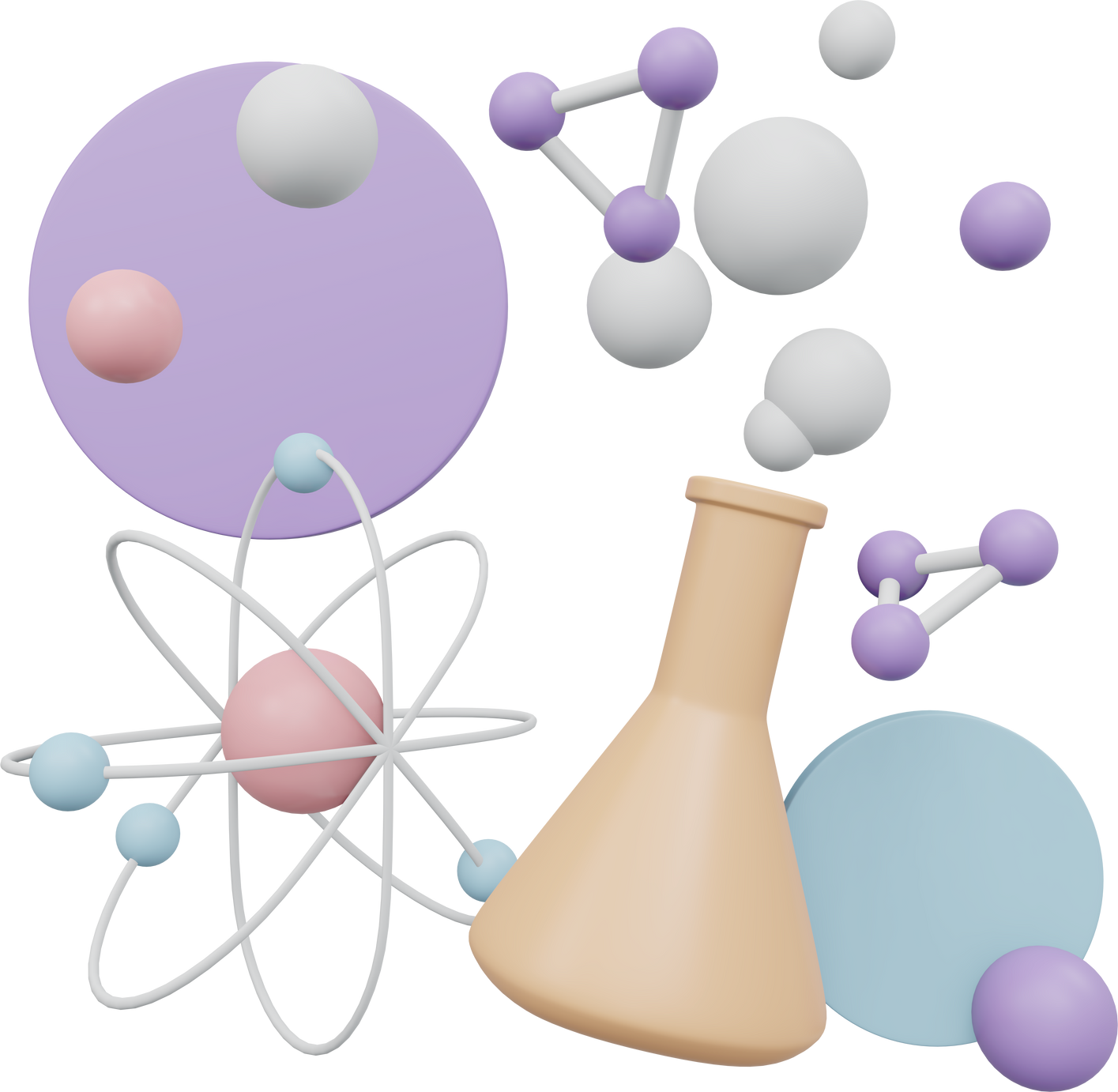 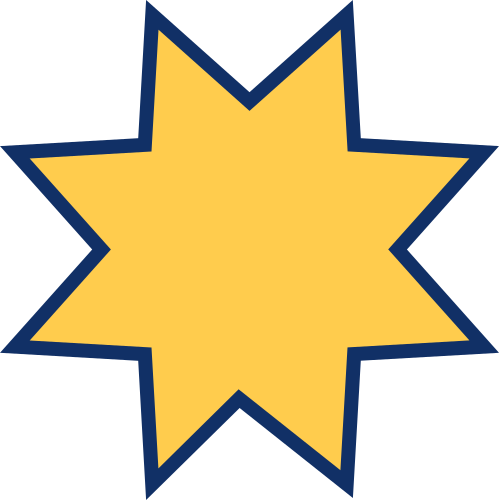 LUYỆN TẬP
Câu 2:
Viết CTĐGN của các hợp chất hữu cơ có CTPT sau:
C3H6O2
C3H8
C4H10O
Công thức đơn giản nhất
C2H4O
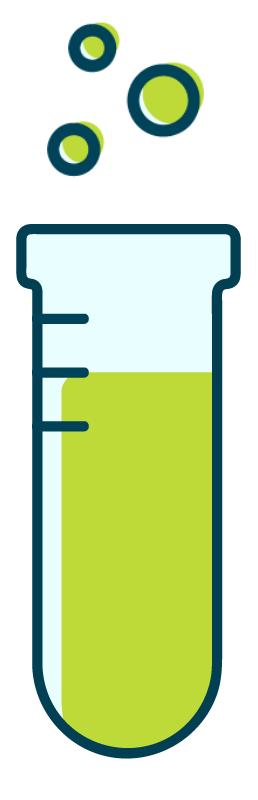 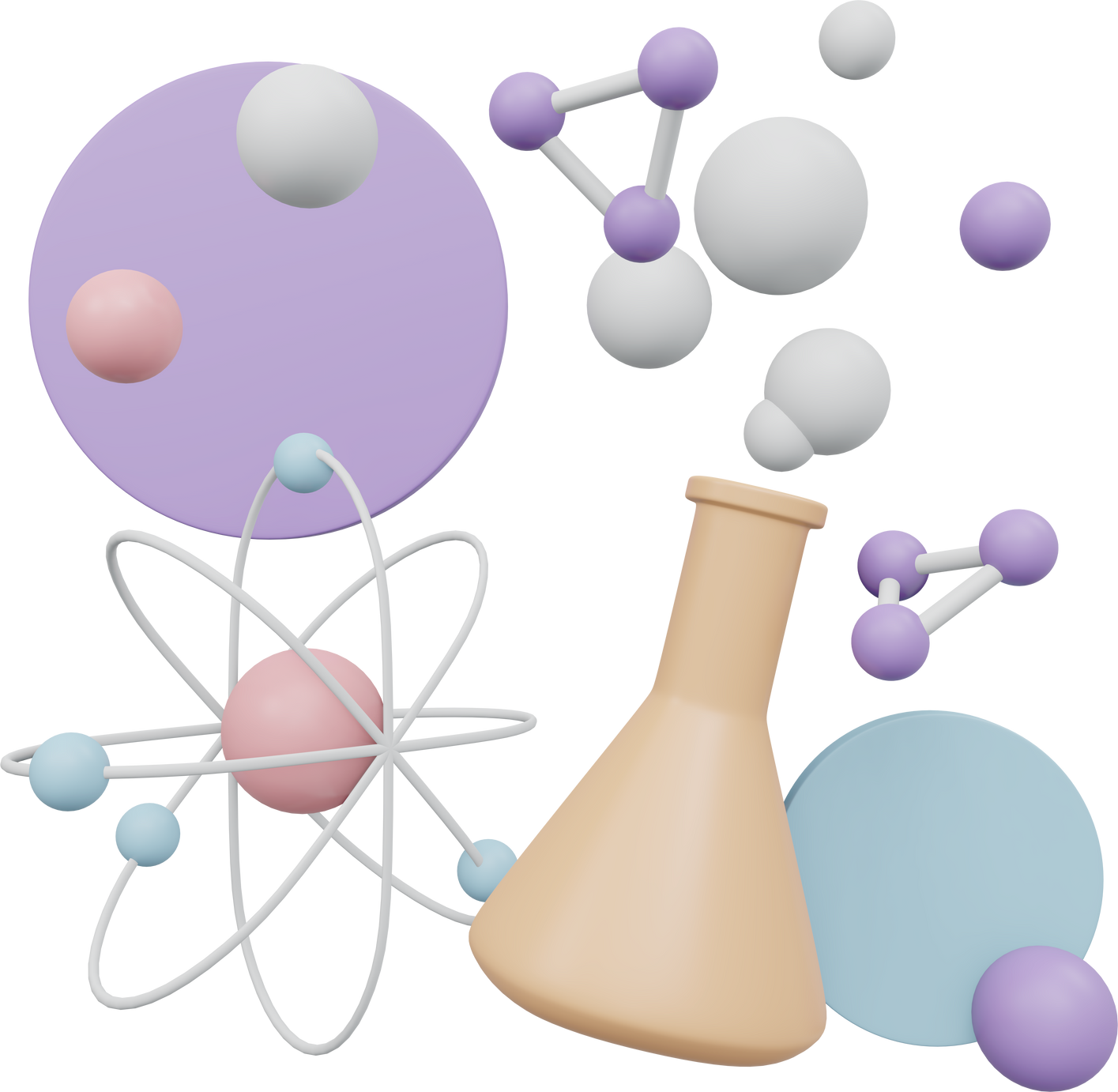 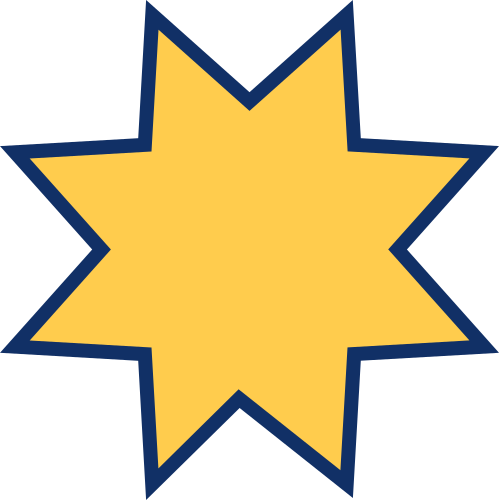 LUYỆN TẬP
Câu 3:
Phát biểu nào sau được dùng để định nghĩa công thức đơn giản nhất của hợp chất hữu cơ ?
A. Công thức đơn giản nhất là công thức biểu thị số nguyên tử của mỗi nguyên tố trong phân tử.
	B. Công thức đơn giản nhất là công thức biểu thị tỉ lệ tối giản về số nguyên tử của các nguyên tố trong phân tử.
	C. Công thức đơn giản nhất là công thức biểu thị tỉ lệ phần trăm số mol của mỗi nguyên tố  
trong phân tử.
	D. Công thức đơn giản nhất là công thức biểu thị tỉ lệ số nguyên tử C và H có trong phân tử.
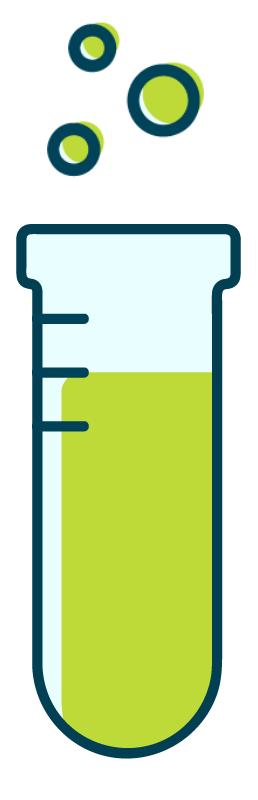 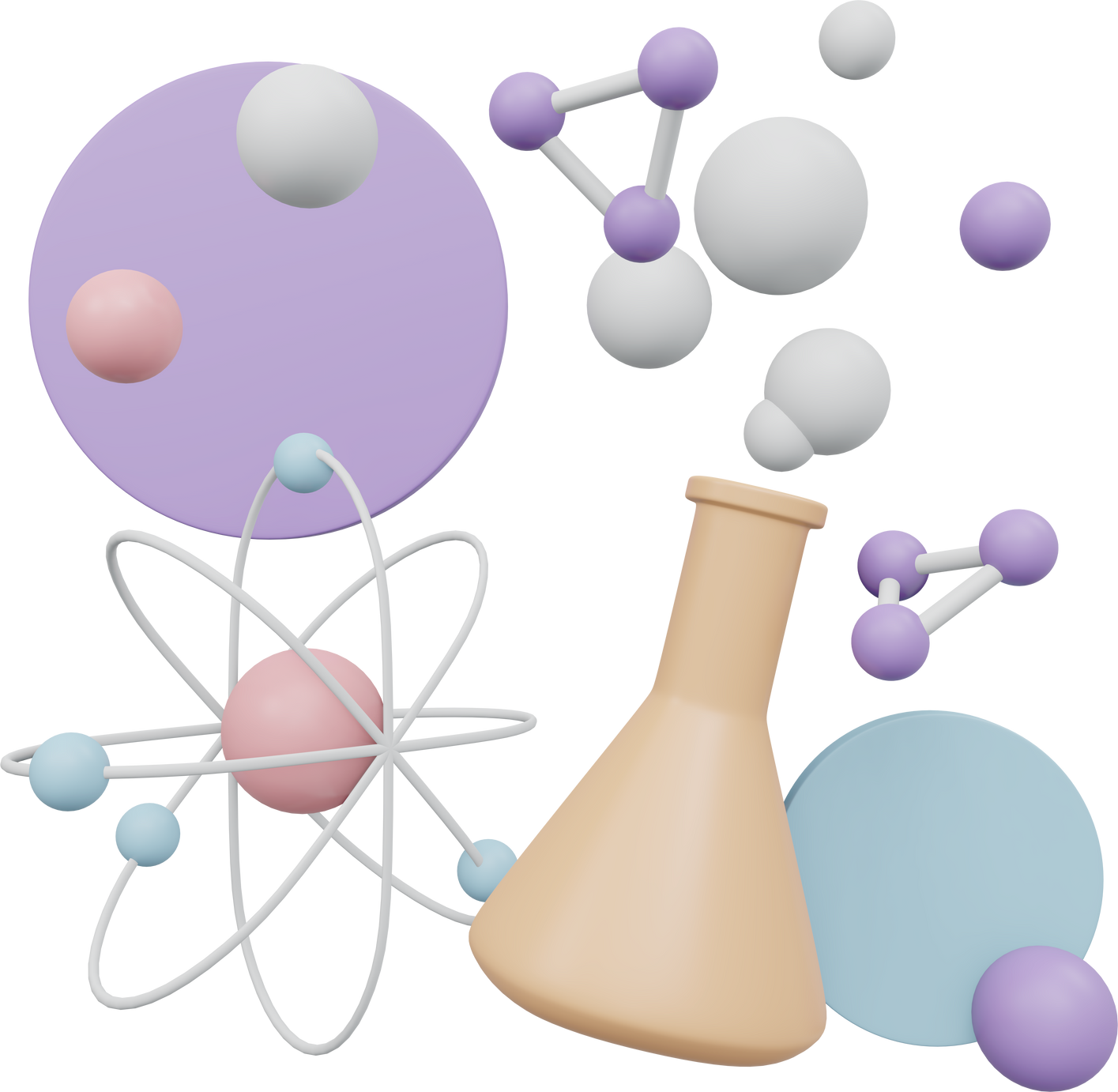 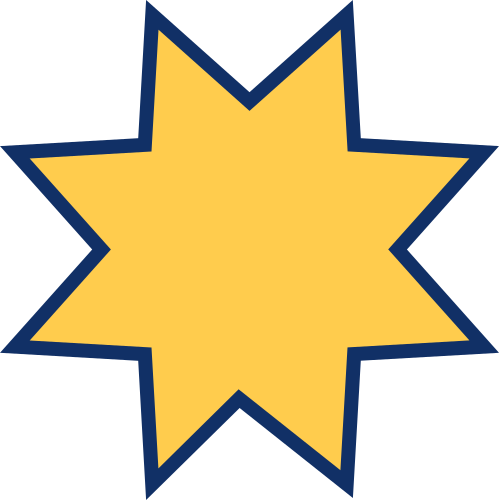 LUYỆN TẬP
Câu 4:
Cho chất axetilen (C2H2) và benzen (C6H6), hãy chọn nhận xét đúng trong các nhận xét sau :
	A. Hai chất trên giống nhau về công thức phân tử và khác nhau về công thức đơn giản nhất.
	B. Hai chất trên khác nhau về công thức phân tử và giống nhau về công thức đơn giản nhất.
	C. Hai chất trên khác nhau về công thức phân tử và khác nhau về công thức đơn giản nhất.
	D. Hai chất trên có cùng công thức phân tử và cùng công thức đơn giản nhất.
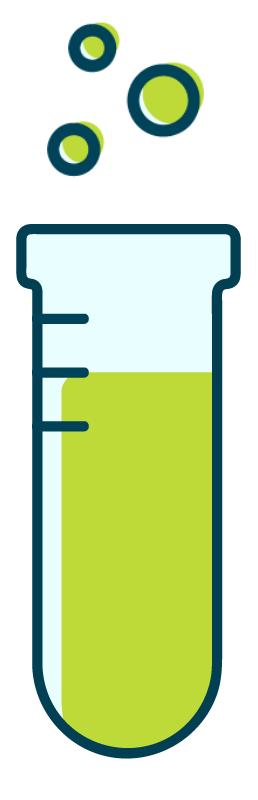 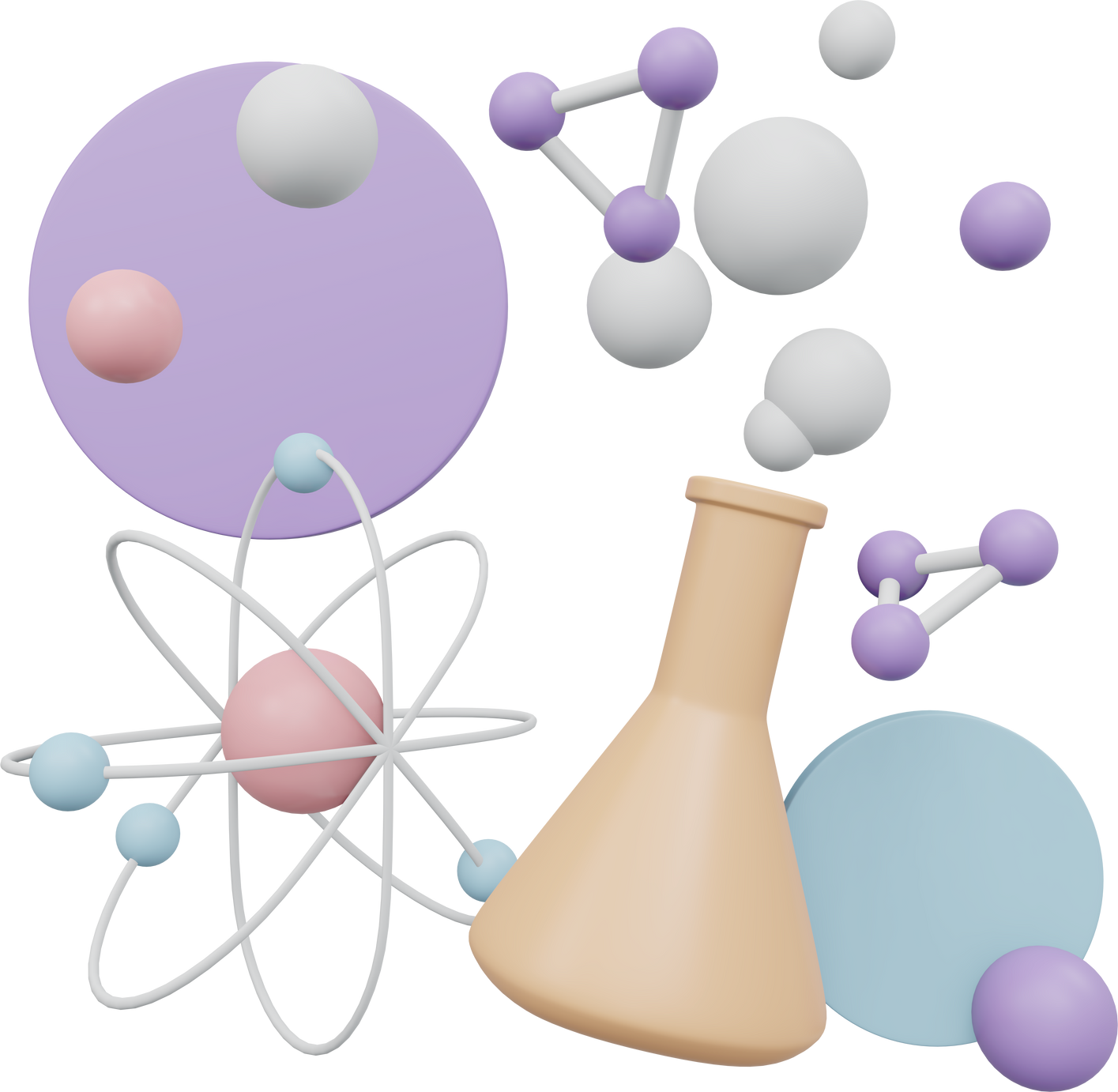 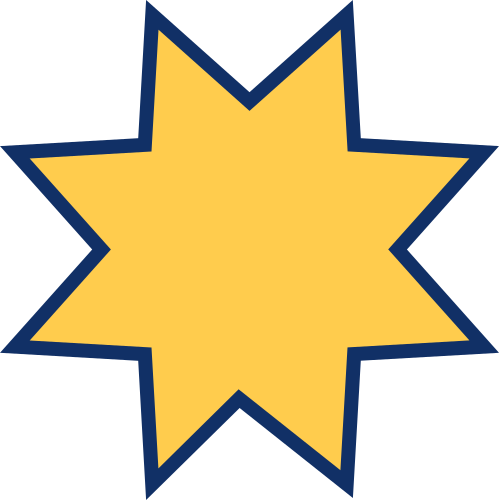 LUYỆN TẬP
Câu 5:
Eugenol là thành phần chính trong tinh dầu đinh hương hoặc tinh dầu hương nhu. Chất này được sủ dụng làm chất diệt nấm, dẫn dụ côn trùng. Phân tích phần trăm khối lượng các nguyên tố cho thấy, euenol có 71,17% cacbon; 7,31% hydrogen, còn lại là oxygen. Lập công thức phân tử của eugenol, biết rằng kết quả phân tích phổ khối lượng cho thấy phân tử của eugenol là 164.
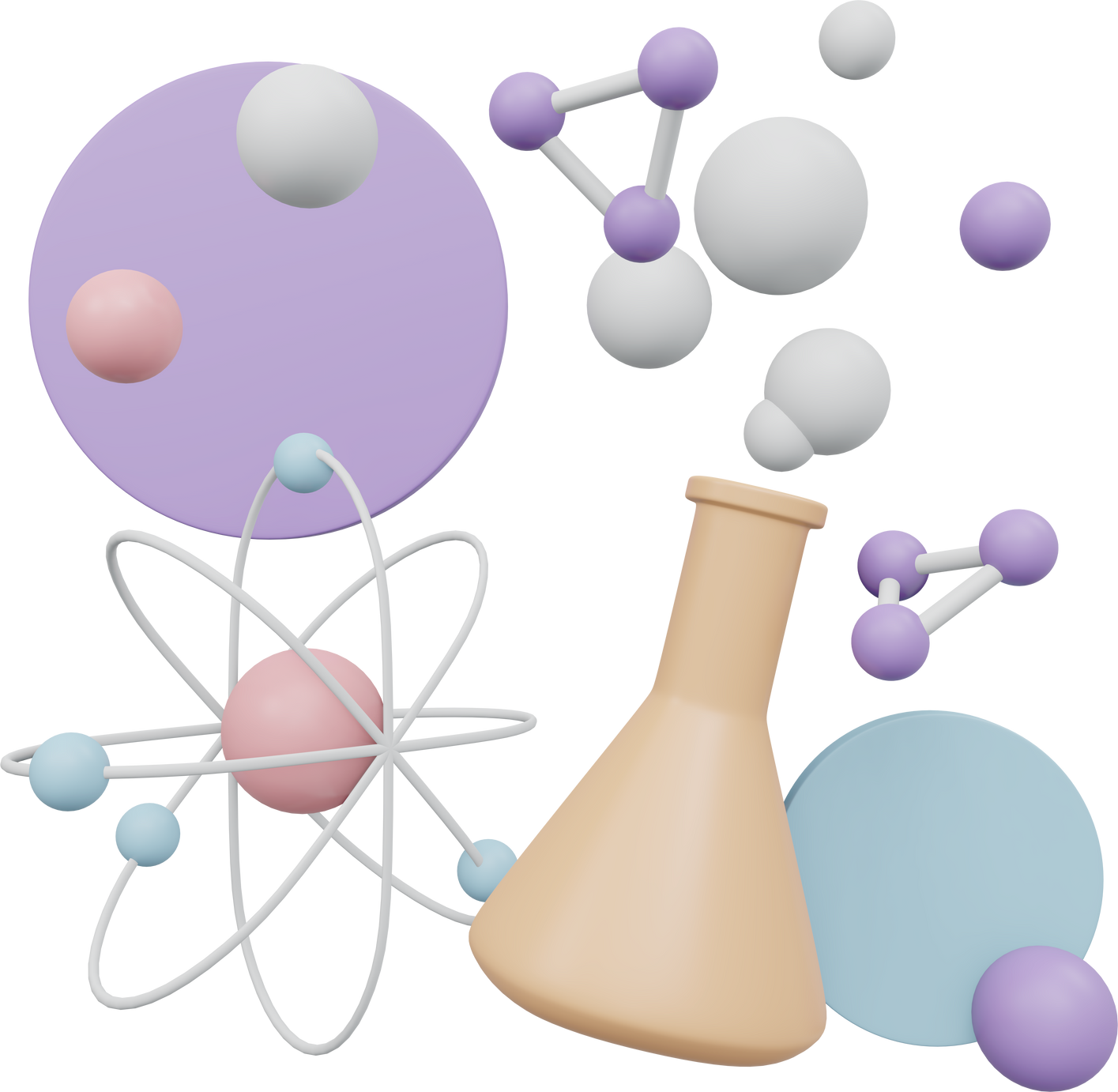 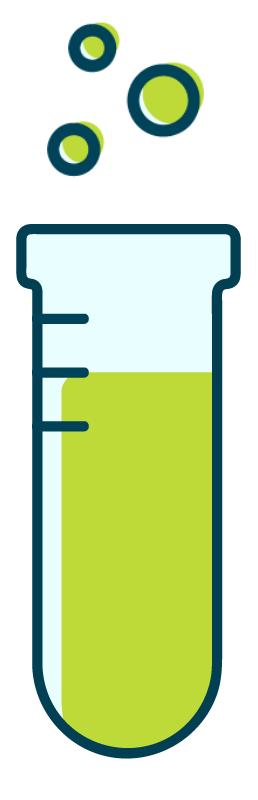 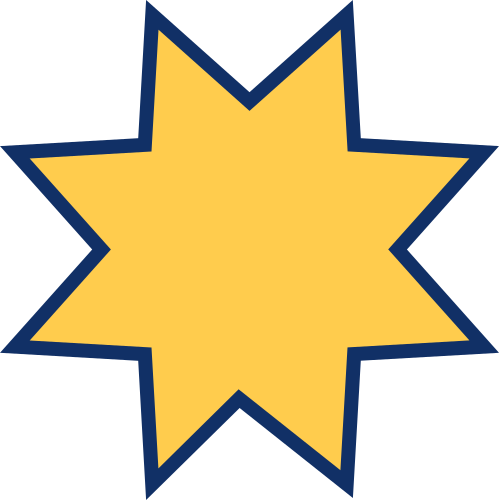 LUYỆN TẬP
Câu 5:
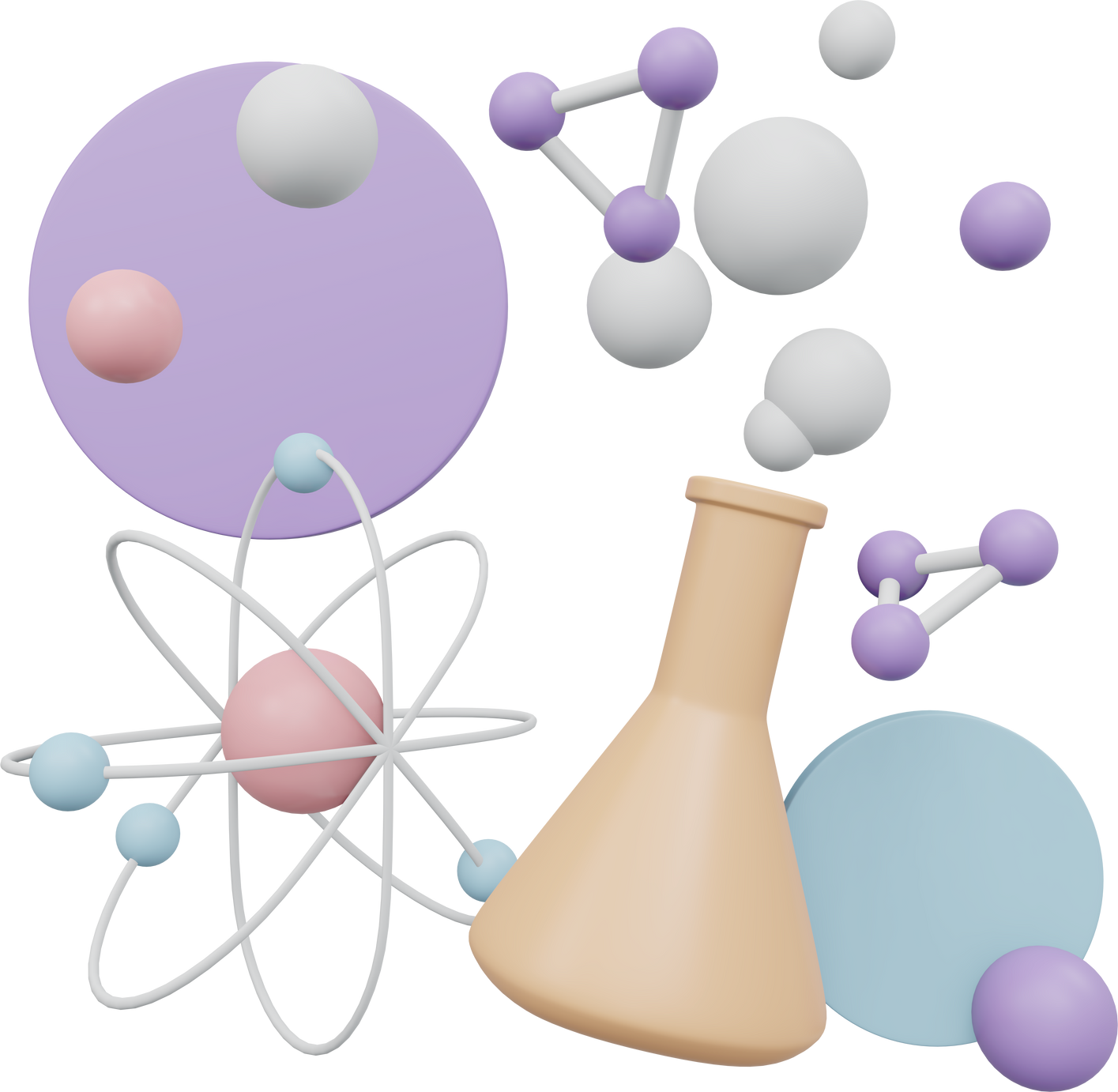 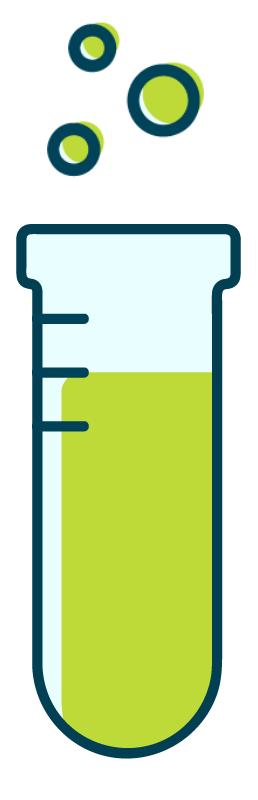 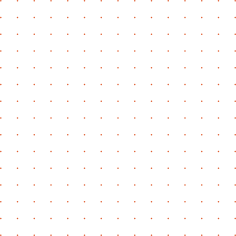 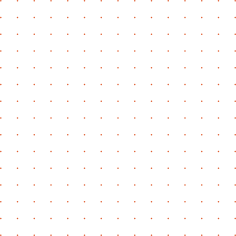 Thank you!
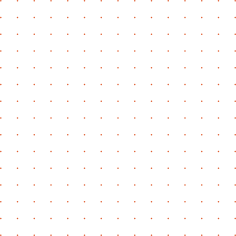 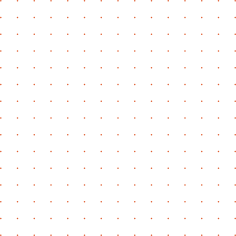